Entrenamiento en pruebas objetivas
Gestión Ambiental
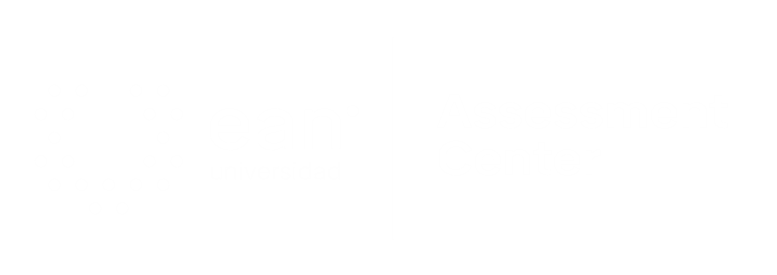 Apreciados docente y estudiantes
El siguiente entrenamiento está diseñado para que puedan familiarizarse con la estructura y funcionamiento de las pruebas objetivas. Con este documento ustedes tendrán la posibilidad de conocer en detalle los principales componentes de los ítems que conforman la prueba objetiva.

Este entrenamiento ha sido construido con información equivalente a la que se encuentra en las pruebas reales, por lo que se espera que los estudiantes obtengan herramientas esenciales para su apropiado desempeño en las pruebas.

¡Bienvenidos!
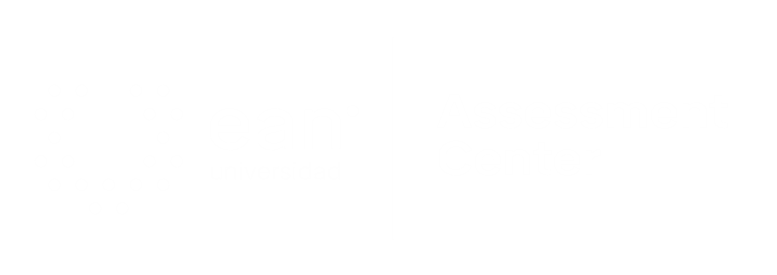 Comencemos…
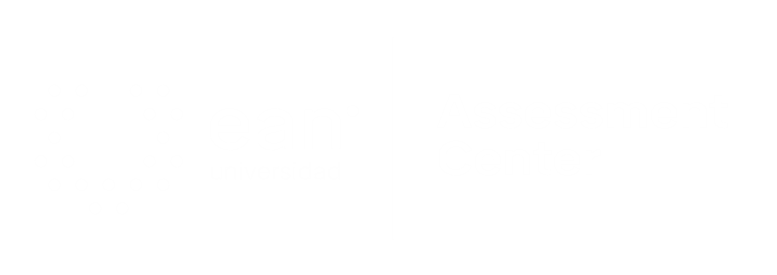 1. Caso o situación problémica
En el país se ha pensado en construir una represa hidroeléctrica, la cual va a estar ubicada en los departamentos de Bolívar y Antioquia. Sin embargo, esta zona cuenta con un Parque Nacional que se vería afectado por la construcción de la misma. Las ONGs del país se oponen al proyecto, porque consideran que el impacto social y ambiental es alto. La presión del gobierno es alta, por cuanto necesita producir más energía eléctrica a corto plazo. Por otro lado, se plantea generar la producción de energía eléctrica con ayuda de la construcción de un parque eólico, pero esta solución implicaría una demora de 10 años.
Debe, además, recordar los problemas de cambio climático que existen en el mundo.
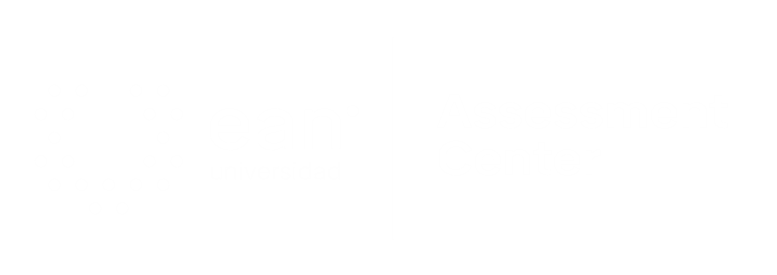 Enunciado
Usted ha sido contratado como consultor y debe tomar una decisión frente al tema, teniendo en cuenta el impacto ambiental y la parte socio-económica. ¿Cuál es la mejor decisión para la producción de energía eléctrica?
Opciones de respuesta
a. La construcción de la hidroeléctrica.
b. La construcción del parque eólico.
c. La construcción de los dos.
d. La construcción de una planta nuclear.
b
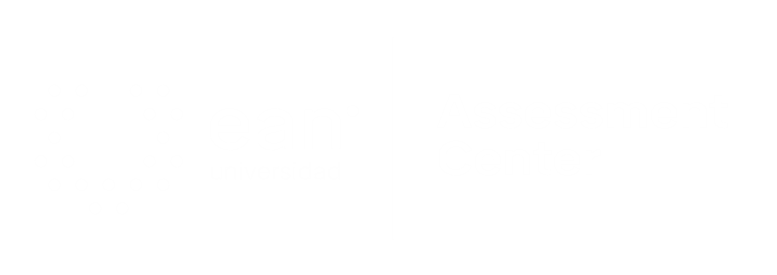 2. Caso o situación problémica
En la actualidad se conocen las graves consecuencias del cambio climático, lo que ha llevado al Estado a exigir un compromiso por parte de las empresas, a las cuales se les exige que, en un plazo de máximo 10 años, disminuyan la huella de carbono.
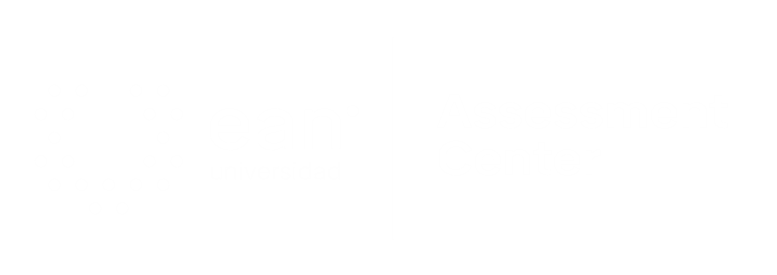 Enunciado
Usted es gerente de una empresa de transporte y debe tomar una decisión. ¿Cuál seleccionaría?
Opciones de respuesta
a.	Cambiar el uso de los combustibles fósiles por energías más limpias.
b.	Cambiar los vehículos viejos por unos más nuevos.
c.	Investiga sobre el uso de la energía eléctrica en los vehículos.
d.	Decide no hacer nada y esperar a ver qué pasa.
a
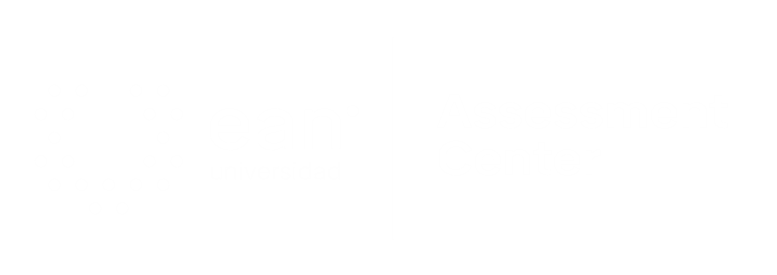 3. Caso o situación problémica
Se piensa construir un proyecto ecoturístico en el Parque Nacional Natural Tayrona. Este va a involucrar la construcción de un Eco-Hábitat de bajo impacto ambiental con una capacidad para 50 personas. El mercado está garantizado, dado que el mismo se va a considerar como un proyecto de categoría 5 estrellas. Sin embargo, a la fecha, no se ha elaborado el estudio de impacto ambiental. El inversionista presiona argumentando que eso no importa.
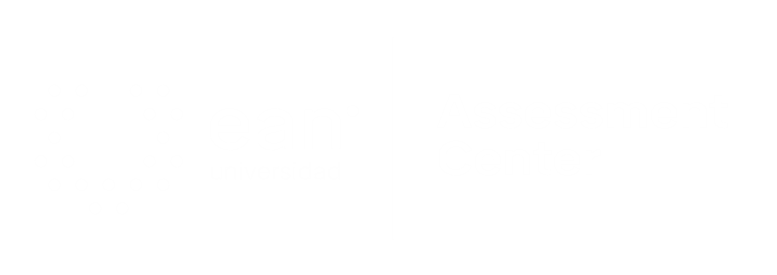 Enunciado
Usted ha sido contratado como gerente del proyecto, por lo tanto debe decidir qué hacer al respecto. Usted decide que se debe:
Opciones de respuesta
Seguir adelante con el proyecto.
Averiguar sobre los posibles efectos del mismo al ambiente.
Parar el proyecto hasta que se cuente con el EIA respectivo.
Evaluar sobre la viabilidad ambiental del proyecto en esta zona.
d
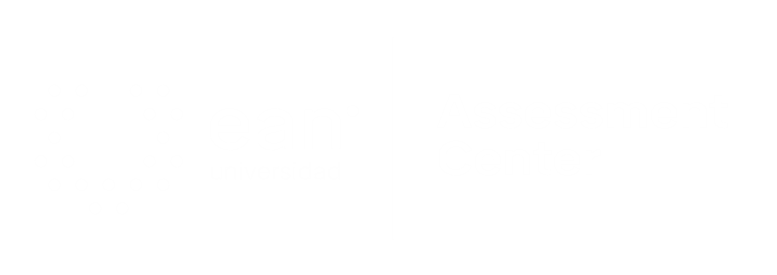 4. Caso o situación problémica
El municipio de San Pelayo quiere empezar a clasificar sus residuos sólidos. Sin embargo, se presentan algunas dificultades, dentro de las cuales están: 1. Hay un consorcio externo que se encargará de llevar todos los residuos sólidos, pero le deben pagar $100 000 pesos por tonelada recogida; 2. Hay una cooperativa de recicladores que también quiere hacer el mismo proceso y cuentan con toda la tecnología que se necesita para disponer de todo tipo de residuos, incluido peligrosos. El costo de ellos es de $80 000 pesos por tonelada recogida. Esta cooperativa la conforman personas del municipio, sin embargo, el consejo insiste en contratar con el consorcio.
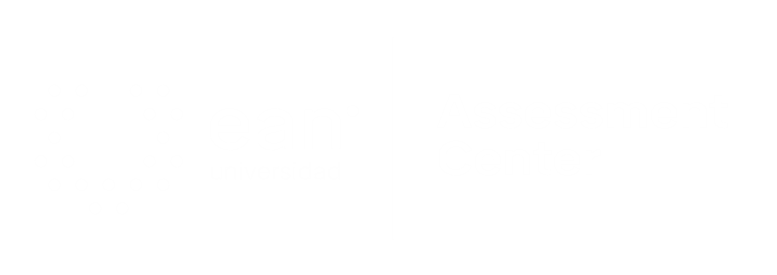 Enunciado
Usted ha sido contratado como gerente del proyecto, por lo tanto, debe decidir ¿A quién le otorga el contrato?
Opciones de respuesta
a. A ninguno, porque no cumplen con las expectativas.
b. A la cooperativa de recicladores.
c. Al consorcio externo.
d. Divide el contrato en entre los 2 interesados.
b
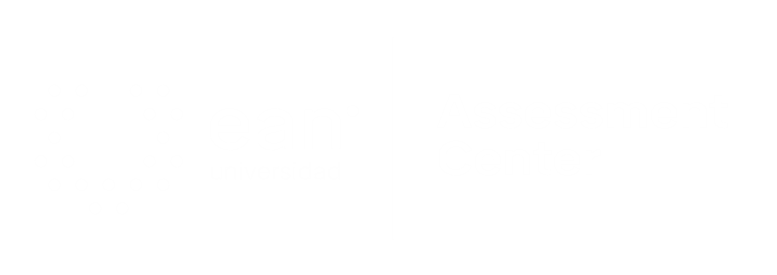 5. Caso o situación problémica
La empresa de muñecos Pepito quiere empezar a producir muñecos para el mercado europeo. Sin embargo, esto implica un cambio radical en sus proveedores, a los cuales les debe exigir que todos sus materiales sean biodegradables y sin tóxicos. Esto, además, implicará cambiar los empaques de los mismos. Esto le garantizará un mercado por 5 años más, aunque debe recurrir a un préstamo grande por el valor adicional de las materias primas y empaques.
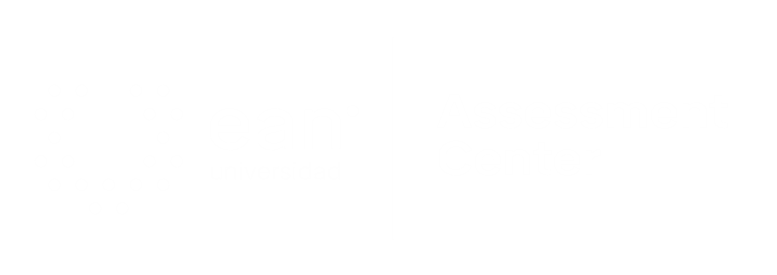 Enunciado
Usted es el gerente de esta empresa y debe tomar una decisión frente al tema, teniendo en cuenta el impacto ambiental y la parte socio-económica. ¿Cuál es la mejor decisión para la producción de los muñecos?
Opciones de respuesta
a. Cambiar solamente el empaque 
b. No se arriesga.
c. Cambiar solo las materias primas. 
d. Se arriesga y cambia las materias primas y los empaques.
d
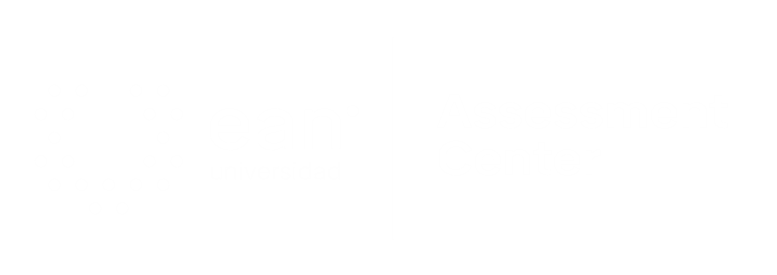 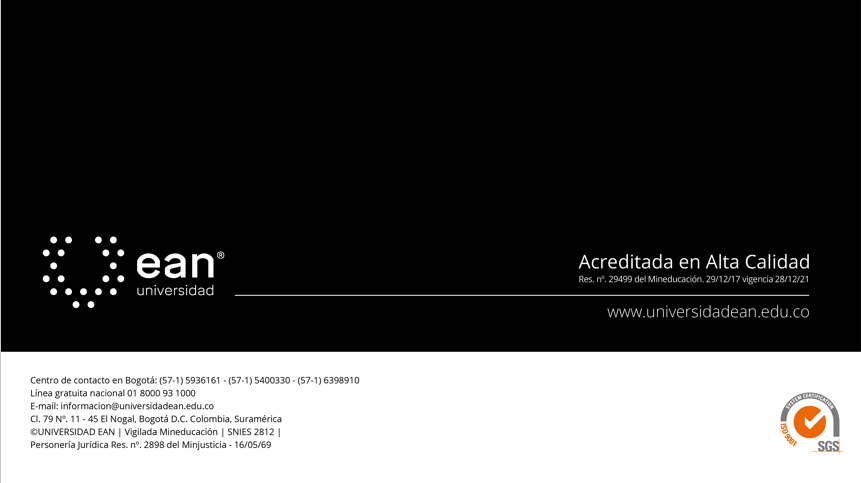